Fig. 1. ROC curves for selected RBANS Indexes. All RBANS Index scores are adjusted for age, education, and WRAT-3 ...
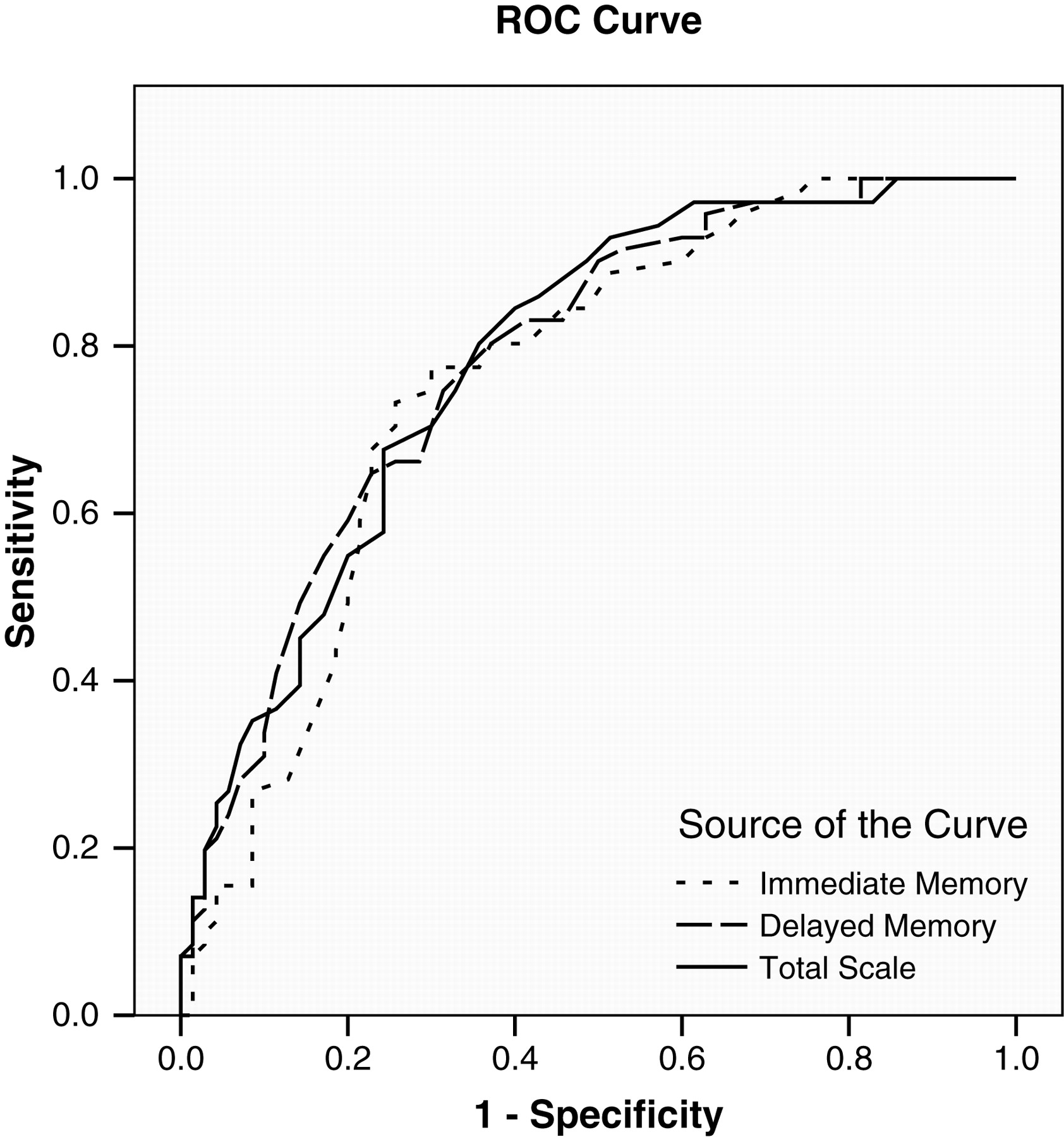 Arch Clin Neuropsychol, Volume 25, Issue 5, August 2010, Pages 429–441, https://doi.org/10.1093/arclin/acq045
The content of this slide may be subject to copyright: please see the slide notes for details.
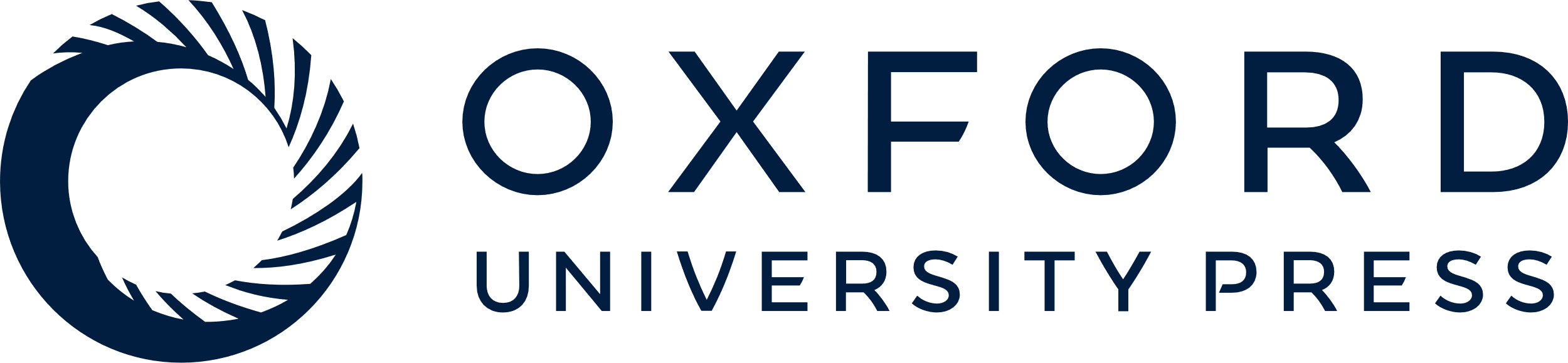 [Speaker Notes: Fig. 1. ROC curves for selected RBANS Indexes. All RBANS Index scores are adjusted for age, education, and WRAT-3 Reading scores.


Unless provided in the caption above, the following copyright applies to the content of this slide: © The Author 2010. Published by Oxford University Press. All rights reserved. For permissions, please e-mail: journals.permissions@oxfordjournals.org.]